中學誠信教育教材《學而思》
公平公正
（第二節）

澳門廉政公署
一．“小要求 大抉擇”
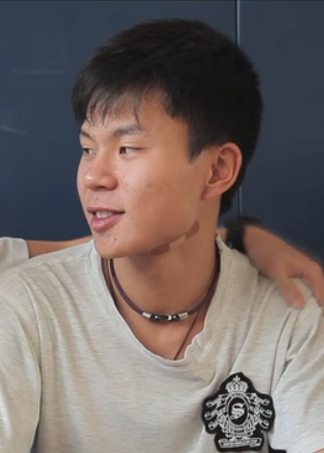 健華：
有好球技，想加入籃球小組；
因他是插班生而錯過了選拔球員的報名。
一．“小要求 大抉擇”
阿忠：
身為籃球小組隊長，要求負責計分的組員無視選拔程序
違規將健華加插入小組，並須因此而淘汰一位成員。
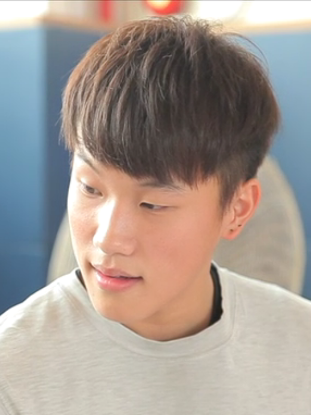 一．“小要求 大抉擇”
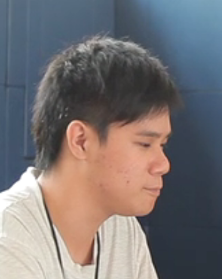 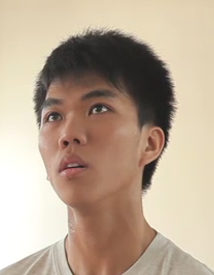 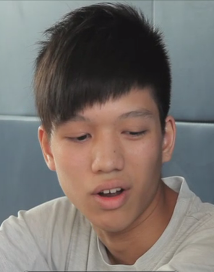 二．分組討論
有兩全其美的方案嗎？
健華球技了得，而因他是插班生而錯過了選拔程序，似乎可惜，可以給他一個機會嗎？
給機會健華，意味原本入選的阿成有機會被淘汰，對他是否不公平呢？
你有何建議？
二．分組討論
思考重點：
有更有效的選拔方法嗎？
如何避免輸入成績時出錯？
如何避免隊長影響結果，造成不公？

討論後進行匯報
二．分組討論
小結：
要做到處事公正，應綜合考慮所有客觀的情況；
定出一個合情、合理、合法和長遠可行的方案，即使日後出現同類情況也可以參考；
決策過程中必須排除一切個人利益因素，才能達到公平。
三．個案討論（工作紙）
《研究影響公正處事的因素》
小結：
當我們受委託執行任務時，應重視被賦予的責任，公正地處事。
這樣做除了能維護有關成員的權利之外，更顯示出我們公正處事的能力，才能獲得大家信任。
四．尊重和支持公正處事者
日常生活中常見必需公正處事的人：
學校內的風紀隊員
球賽上的裁判員等

他們都有責任公正地執行任務
對此任何人都應該表示尊重和服從
並應以實際行動支持他們的工作
四．尊重和支持公正處事者
必需公正處事的機關、組織，例如：
法院
公職考試中的 “典試委員會” 
評判團

公正地處事有其嚴肅性，我們都應該尊重和支持。
當我們受託某個職責時，亦需要公正地履行職務 。
四．尊重和支持公正處事者
反思：
你認為擔任某個職務（例如：風紀隊員、賽事裁判和學生領袖等）時，必須要公正地處事嗎？
對於做好這項工作，你有沒有心得？曾遇到哪些成功或失敗的例子？
五．單元總結
我們應堅持公平競爭的態度，去面對個人所追求的目標。
假若我們遇到不公平的遭遇，應以適當方式尋求解決辦法。
我們應尊重有責任公正處事的人，支持他們的工作和決定。
應重視自己所承擔的責任，並要公正地執行職務。
六．後續活動
搜集一則有關 “公正處事”的時事新聞或校園報道，並分析：
當中的人物能否公正地處事？
當事人受到哪些影響或引誘？
你對事件的結果有何看法或建議？